Language Line
Access to Interpreters
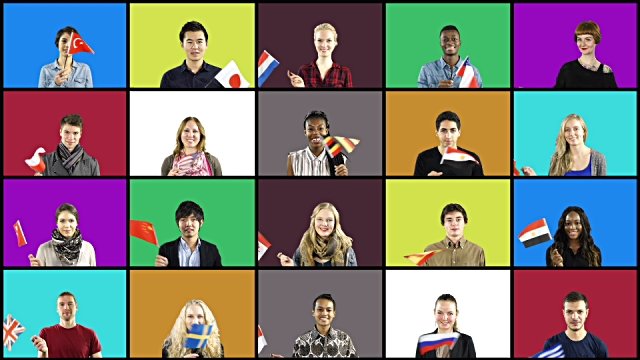 As our patient population becomes more diverse, meeting our customers needs may involve interaction in a language other than your own.
Baylor Scott & White All Saints  has made a tool available to employees in order to have access 
to a language interpreter at all times.

This phone accessible tool is:
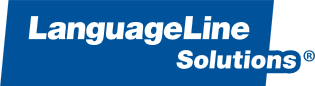 Quick Reference Guide
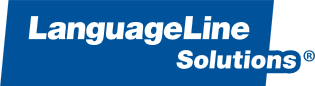 To Access an Interpreter:
Dial:  1-866-874-3872
Provide Client ID:  #204074Indicate Language Needed
May have client point to language on language identification card.
If you need help identifying the language, ask the representative to assist.
Provide Cost Center: #1180-20105
Put phone on “speaker”
Tell the interpreter the nature of the call (medical)
Speak directly to the client, not the interpreter, pausing at the end of a complete thought.
To ensure accuracy, interpreter may ask for clarification or repetition.
What if you are fluent in another language?
If you are called upon to interpret, politely refer the caller to the Language Line, providing the number if available.

Socially greeting the patient in their own language can be comforting and courteous to the patient,

However,

You should always call the Language Line when there is a language barrier and translation is needed for patient care, diagnosis, or treatment.
There is no test associated with this module

Close this document
Click on the box to verify review of the document